Your School
Your Department
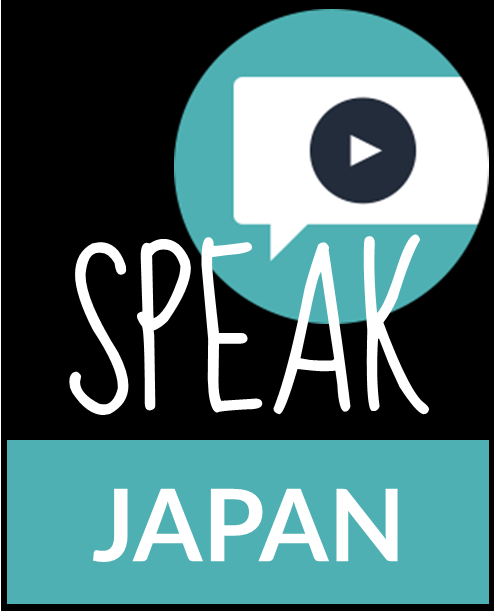 Teacher Profile: YOUR NAME





www.jflalc.org/brochure.html
YOUR 
PHOTO 
HERE
This brochure is free and customizable.
Available for download at:
Other Details
……
Program highlights
Classes available
Annual events
AP Exam pass rate
WHATEVER YOU LIKE!
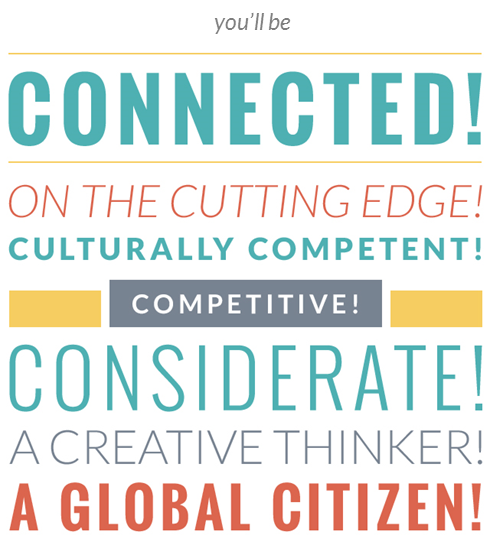 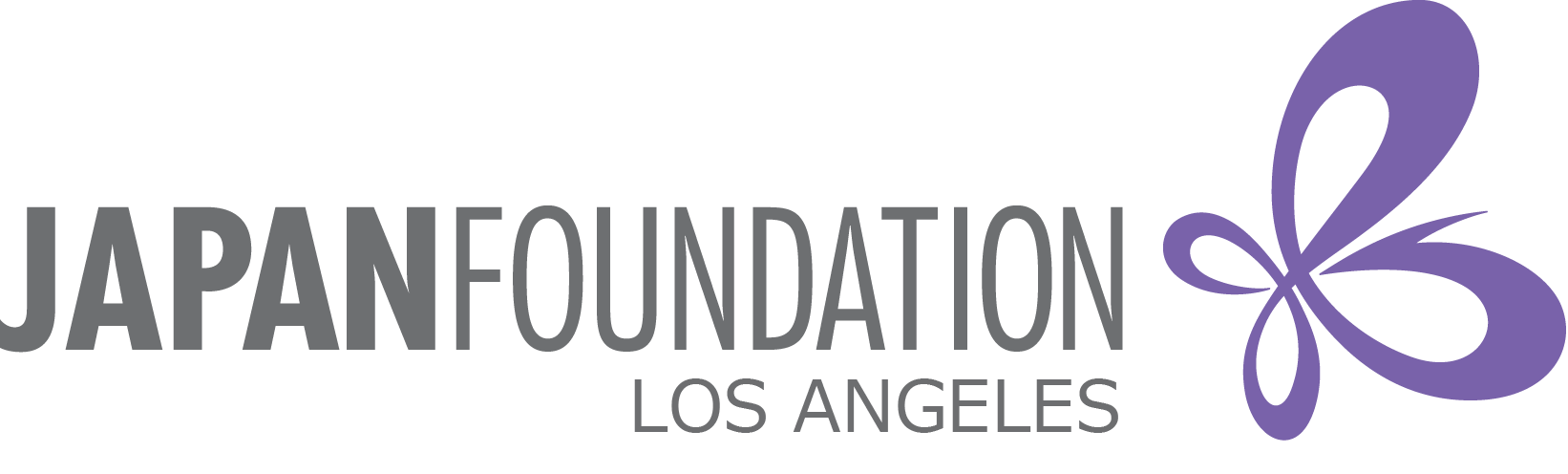 CAREER
Learning Japanese gives you more 
options in the job market
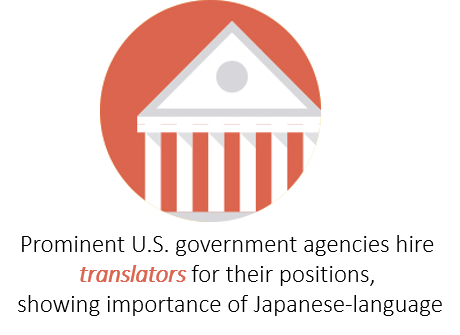 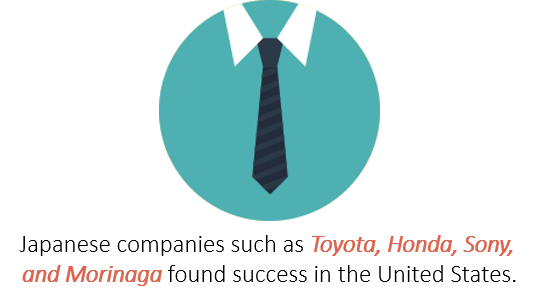 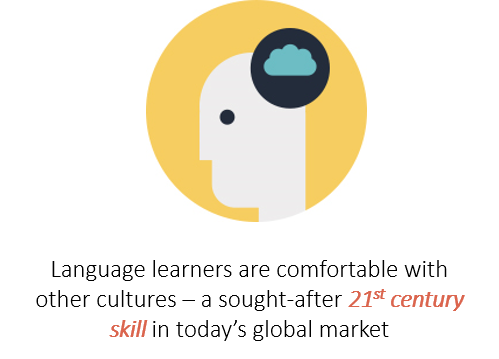 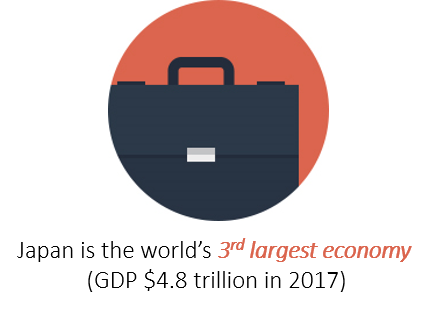 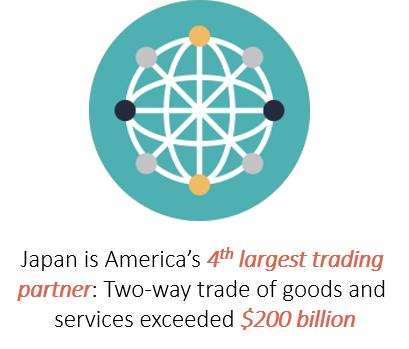 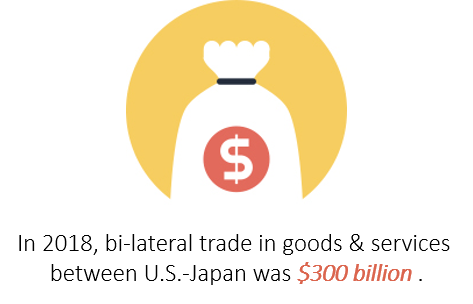 CONNECT
Learning Japanese connects you 
globally
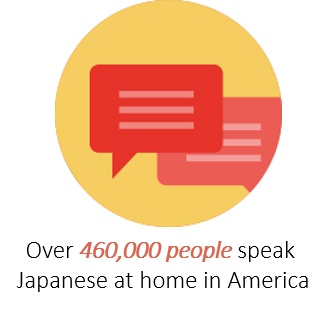 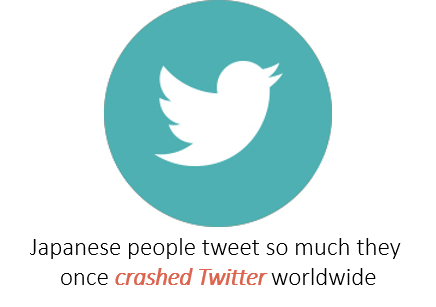 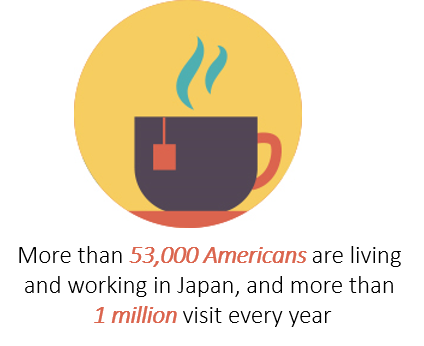 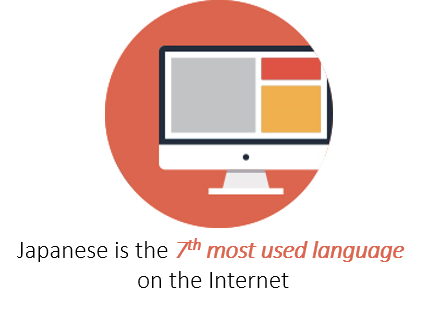 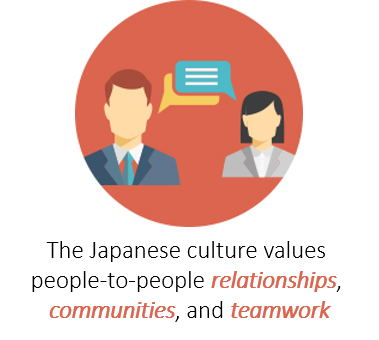 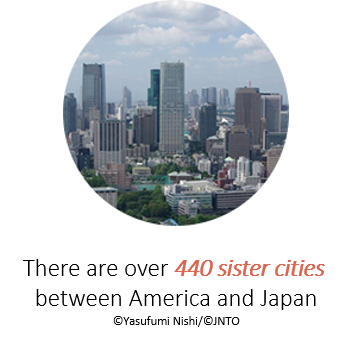 DESIGN
Learning Japanese inspires creativity
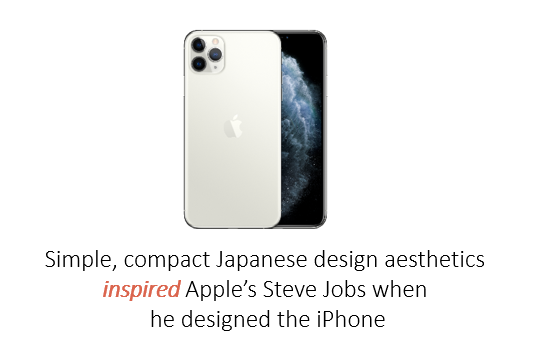 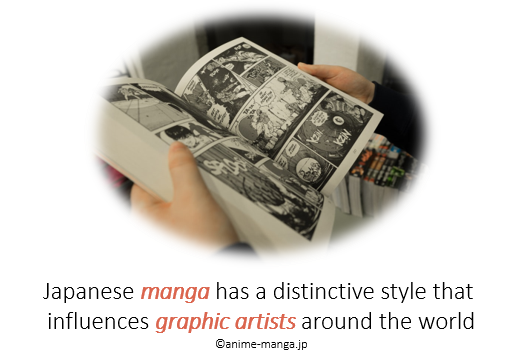 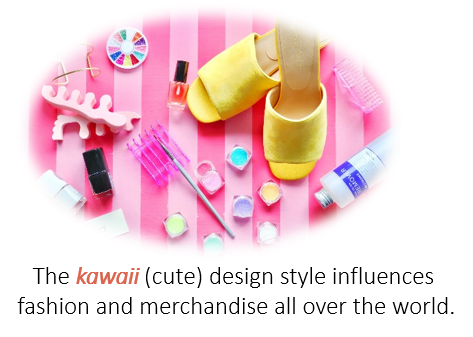 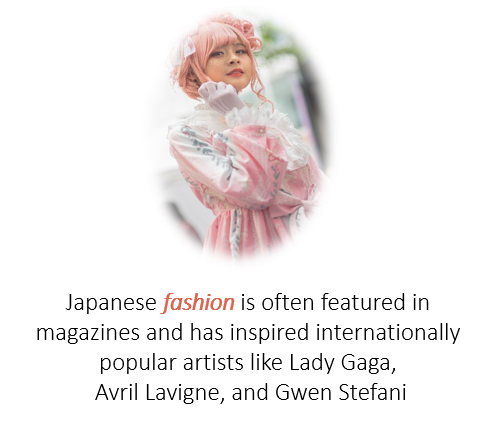 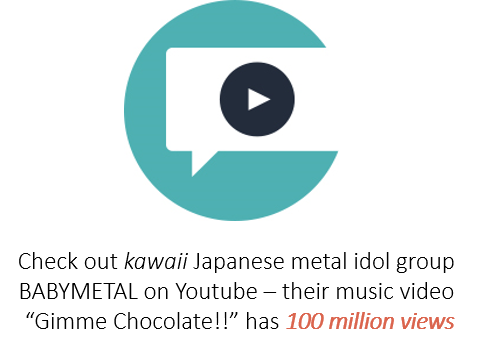 INNOVATION
Learning Japanese gets you direct 
access to cutting-edge technology
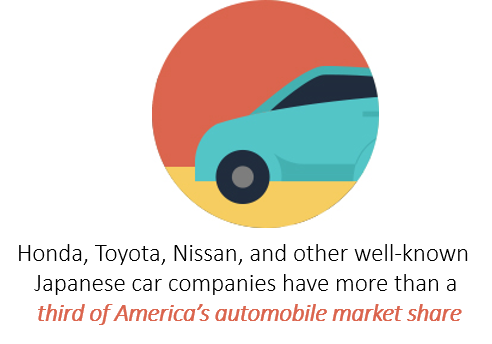 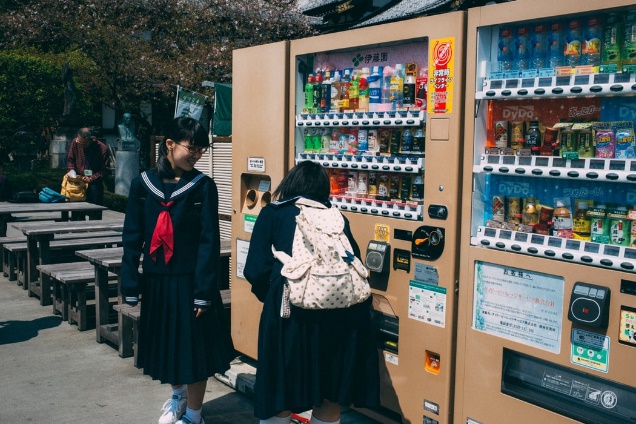 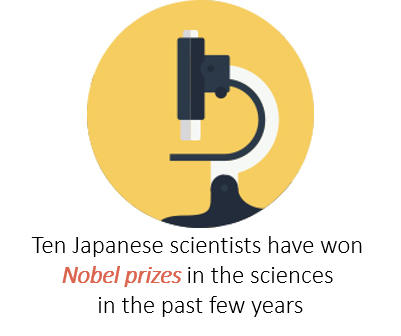 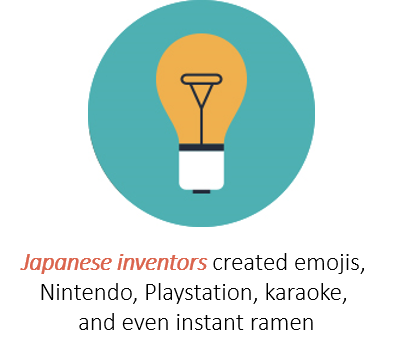 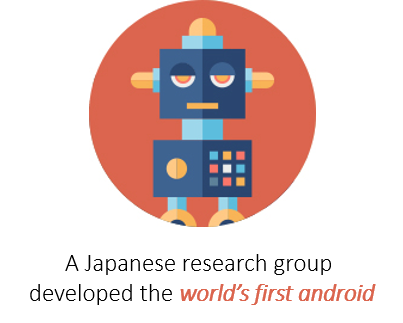 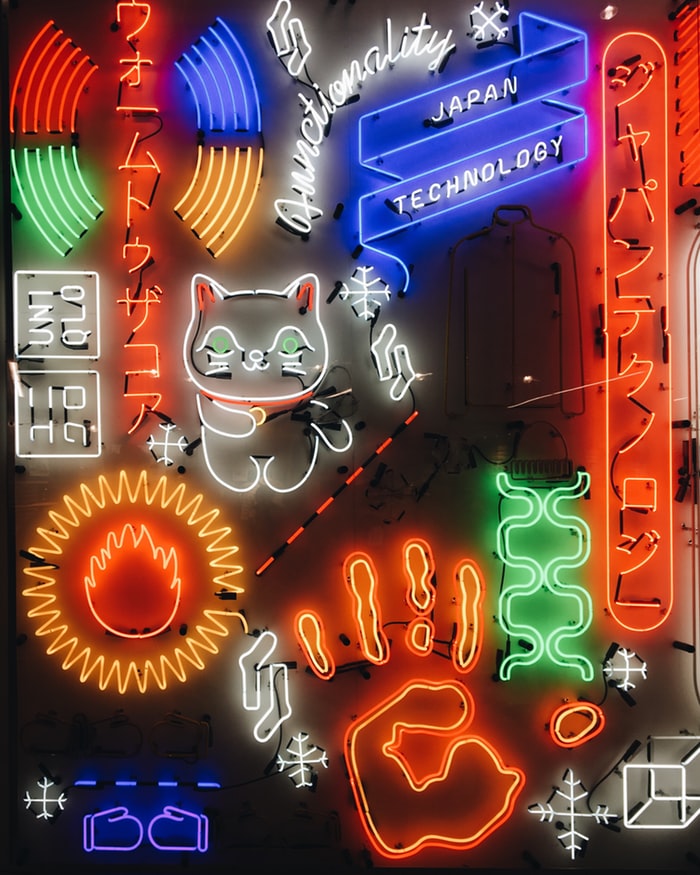 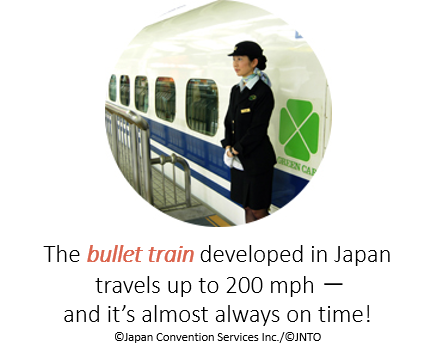 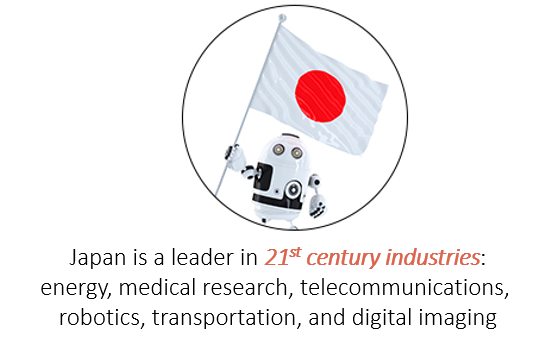 LIFESTYLE
Learning Japanese exposes you to fun 
and thoughtful ways to live life
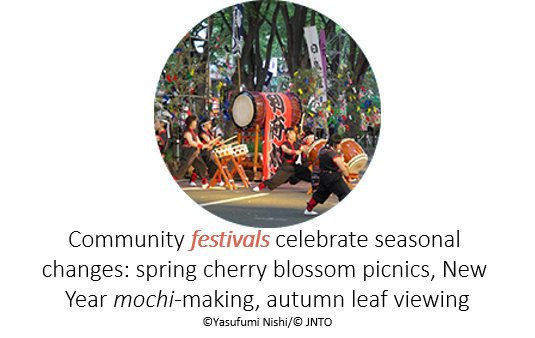 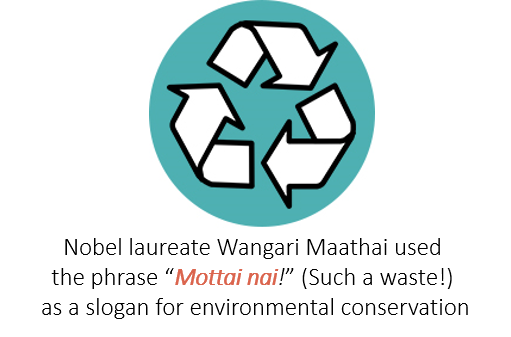 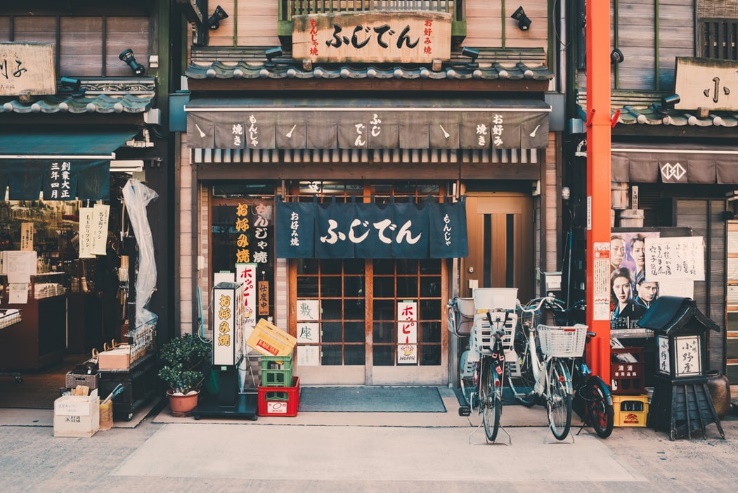 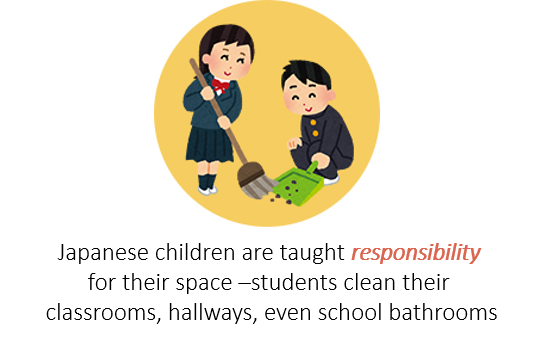 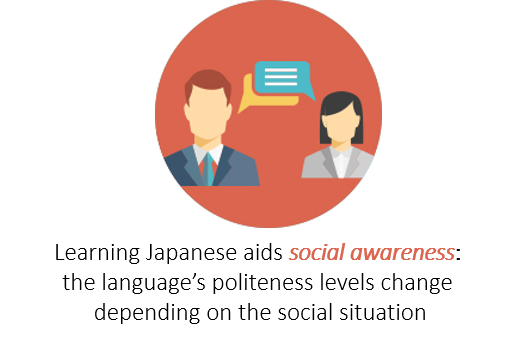 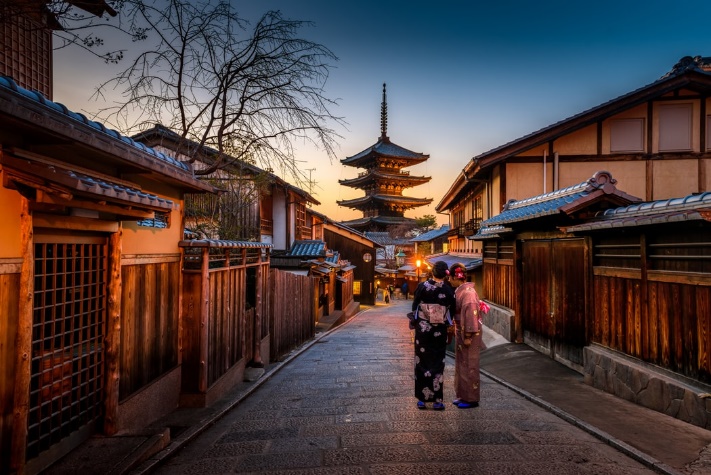 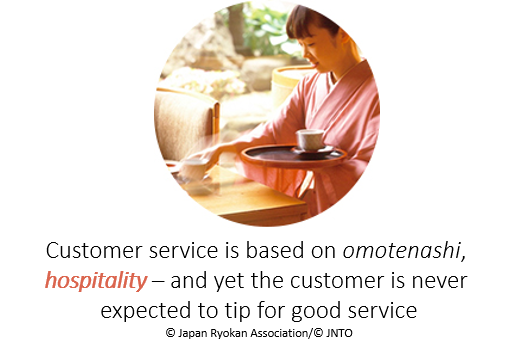 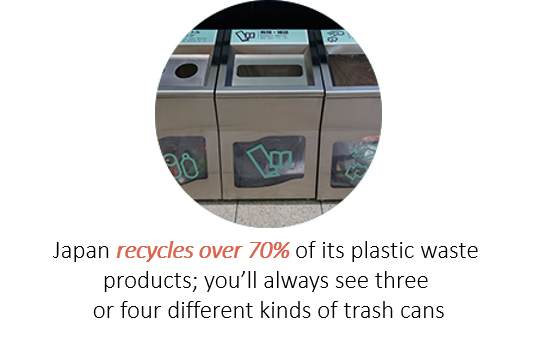 TASTE
Learning Japanese is delicious (oishii!)
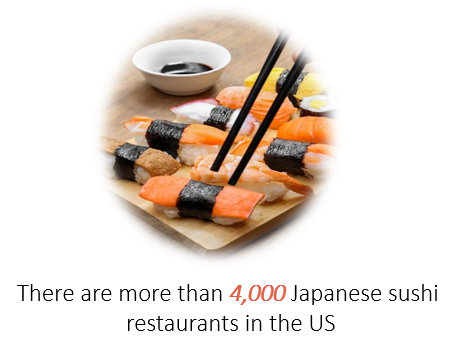 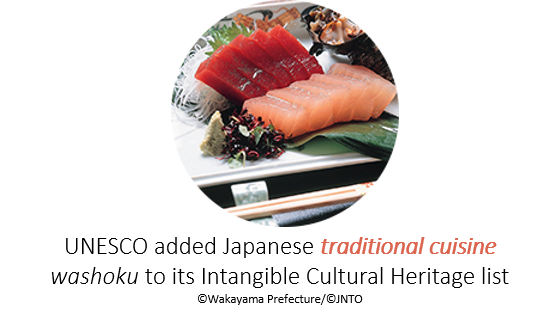 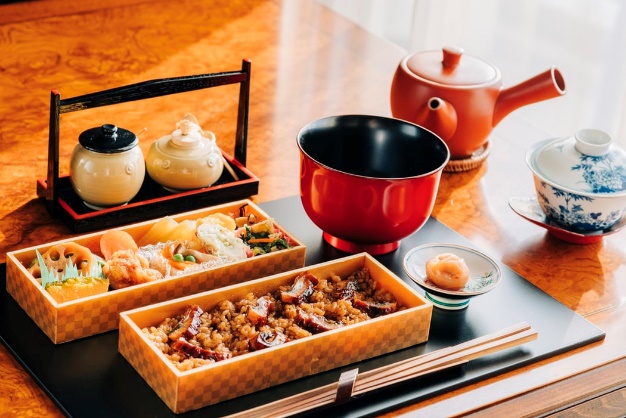 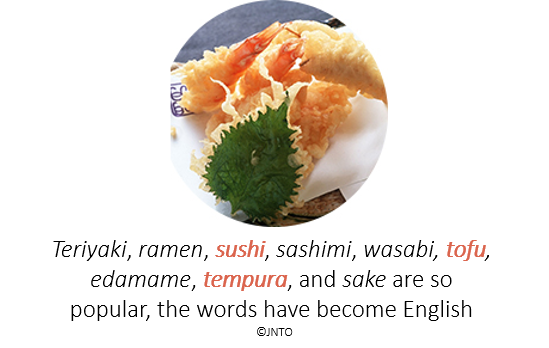 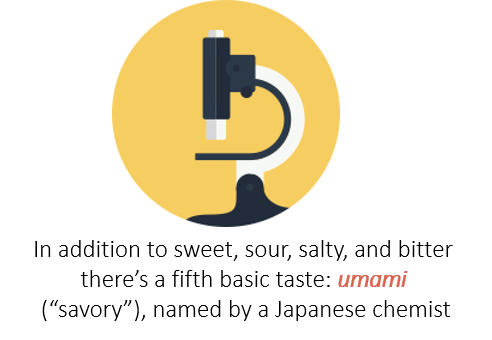 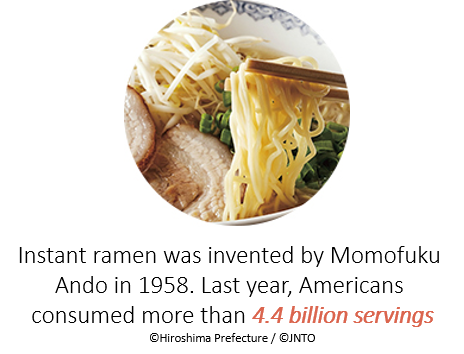 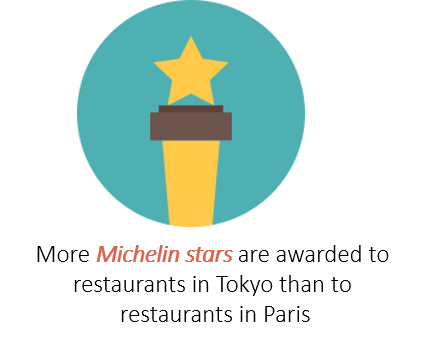 TRADITION
Learning Japanese exposes you to a 
beautiful heritage which contemporary 
people practice creatively
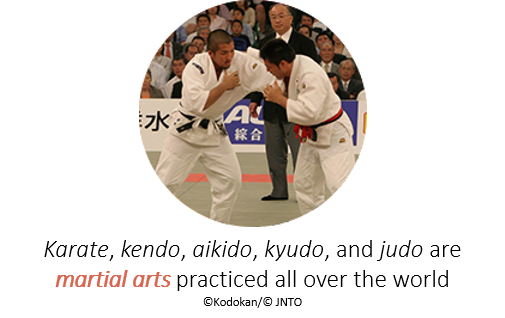 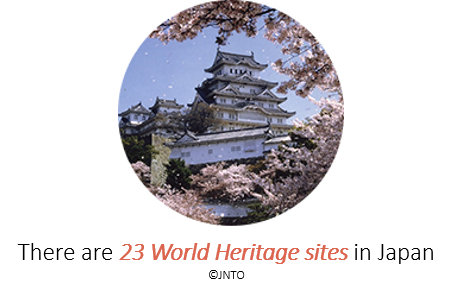 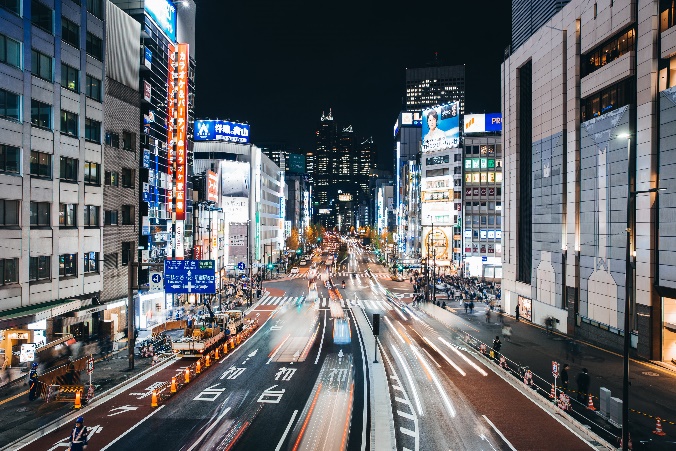 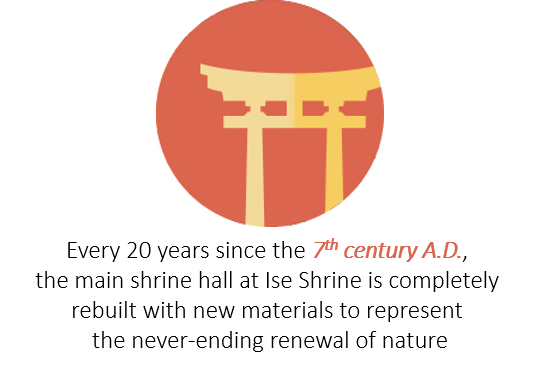 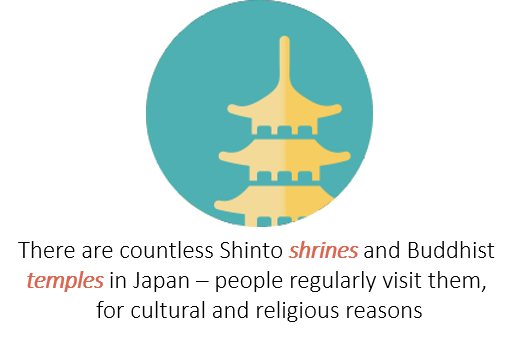 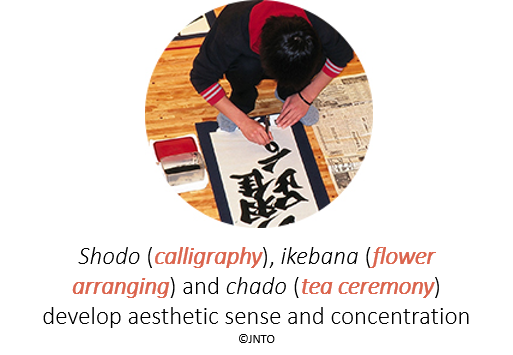 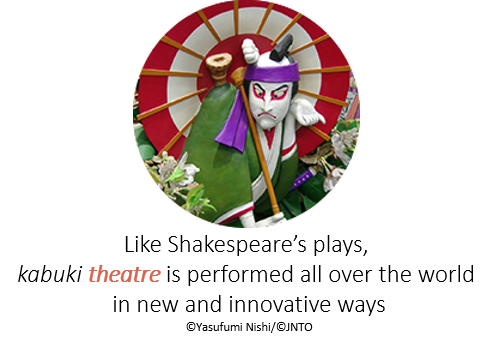 WONDER
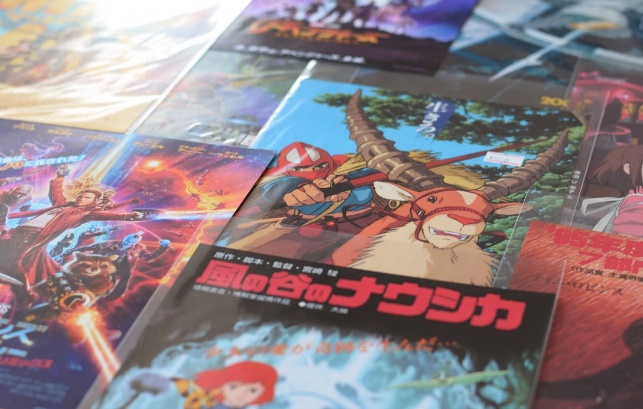 Learning Japanese immerses you 
in fantasy
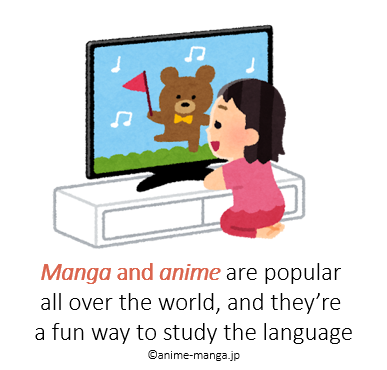 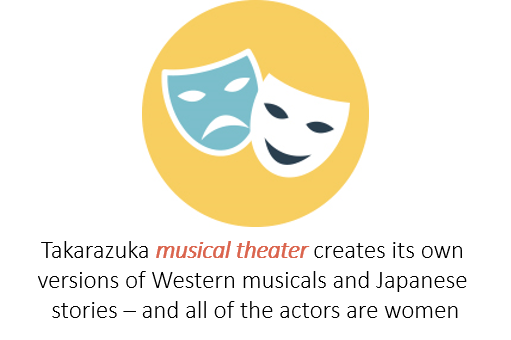 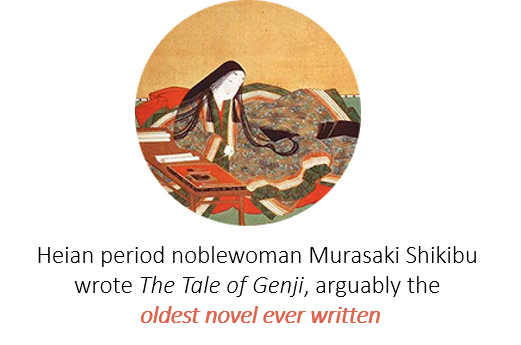 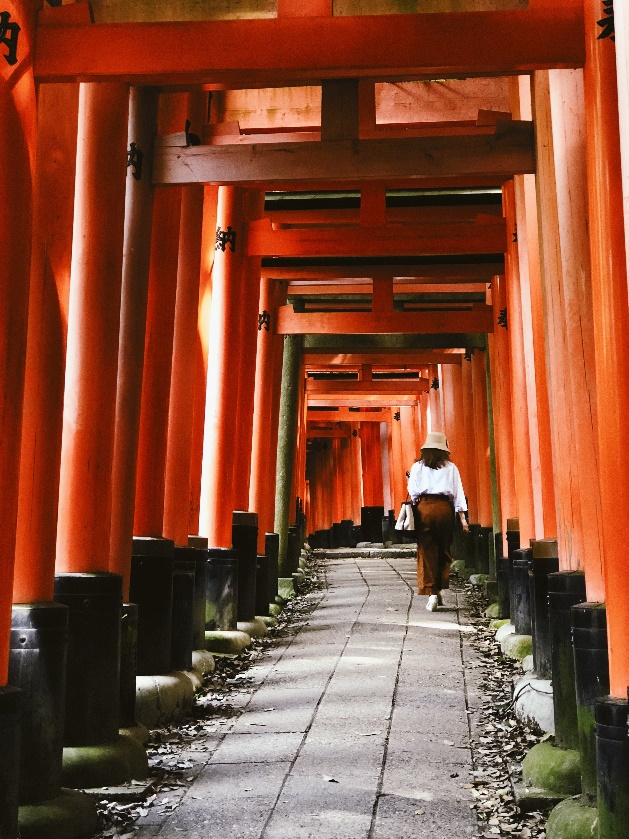 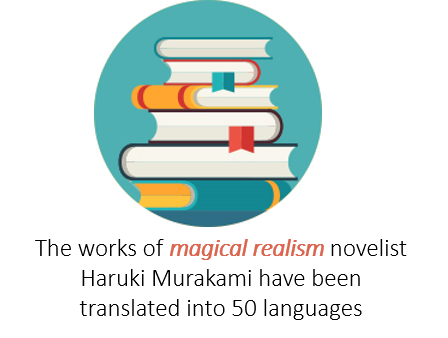 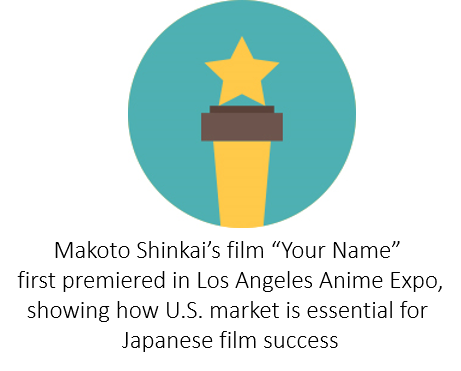 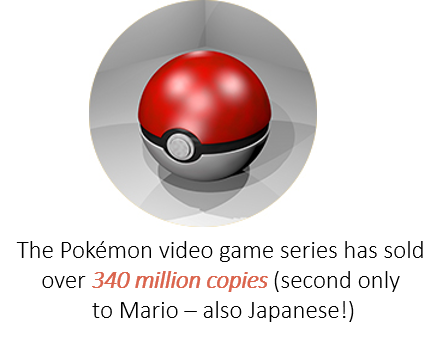